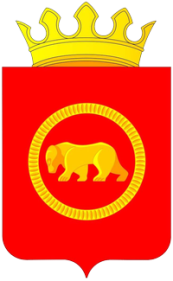 Исполнение бюджетов сельских поселений на 01.01.2020 года
Докладчик: Заместитель главы администрации
Пермского муниципального района по 
экономическому развитию 
Гладких Татьяна Николаевна
2020 год
Анализ поступлений по налоговым и неналоговым доходам бюджетов поселений по состоянию на 01.01.2020
%
Исполнение годового плана по налоговым и неналоговым доходам бюджетов поселений по состоянию на 01.01.2020
%
Анализ поступлений по налогу на доходы физических лиц бюджетов поселений по состоянию на 01.01.2020
%
Исполнение годового плана по налогу на доходы физических лиц бюджетов поселений по состоянию на 01.01.2020
%
Анализ поступлений по земельному налогу бюджетов поселений по состоянию на 01.01.2020
%
Исполнение годового плана по земельному налогу бюджетов поселений по состоянию на 01.01.2020
%
Анализ поступлений по транспортному налогу бюджетов поселений по состоянию на 01.01.2020
%
Исполнение годового плана по транспортному налогу бюджетов поселений по состоянию на 01.01.2020
%
Исполнение плана по налогу на имущество  физических лиц бюджетов поселений по состоянию на 01.01.2020
%
Исполнение плана по налогу на имущество  физических лиц бюджетов поселений по состоянию на 01.01.2020
%
Анализ поступлений по неналоговым доходам бюджетов поселений по состоянию на 01.01.2020
%
Исполнение годового плана по неналоговым доходам бюджетов поселений по состоянию на 01.01.2020
%